Нетрадиционные методы оздоровления. Фаунотерапия - лечение животными.
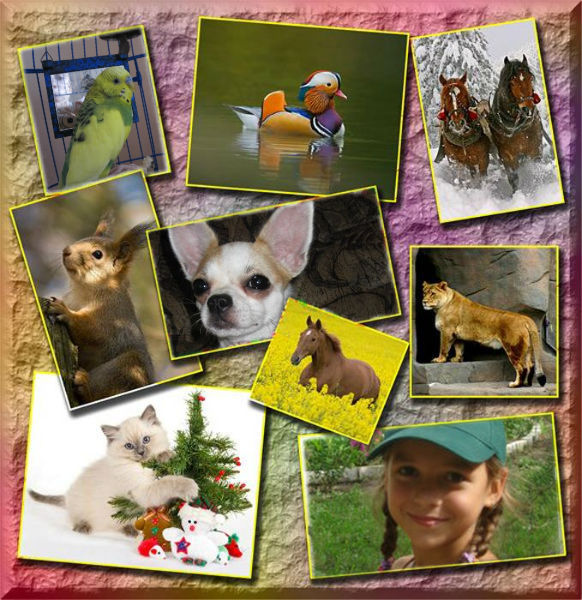 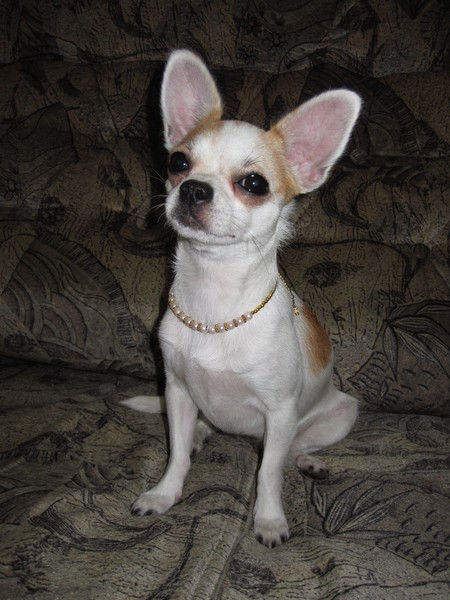 Содержание.
Животные-терапевты.
Функции фаунотерапии
Кошкотерапия
Канистерапия (лечение собаками)
Иппотерапия (лечение лошадьми)
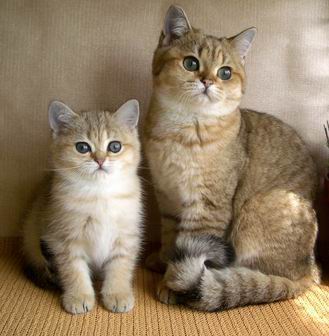 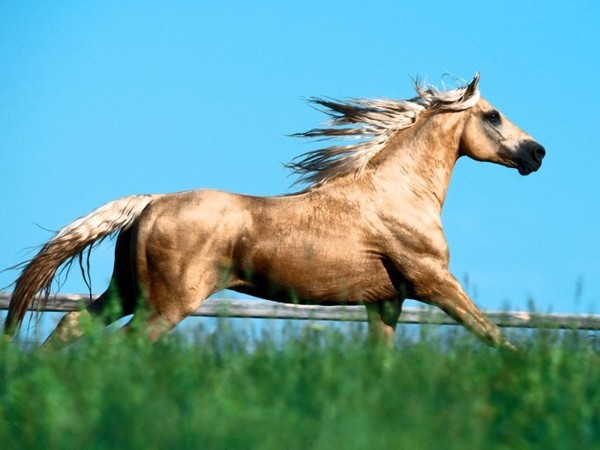 Животные-терапевты.
Присутствие в доме животных является хорошей профилактикой многих серьезных недугов. Доказано, что в семье, где есть домашние животные, дети отличаются крепким здоровьем и хорошим иммунитетом, у них не бывает аллергии на шерсть и домашнюю пыль. Такие дети, как правило, эмоционально уравновешенны.
Функции фаунотерапии
Психофизиологическая функция. Общение с животными способно избавлять человека от стресса.

Функция самореализации. Человек хочет быть нужным, значимым для других. При содержании домашнего животного уходит мысль: "Я никому не нужен".

Функция общения. Животные могут осуществлять эту важную функцию: собаки и кошки, например, прекрасно понимают хозяев и могут выражать эмоции в ответ на слова, обращенные к ним.
Каким образом и какие болезни лечат кошки?
Целительное воздействие кошки на человека осуществляется тогда, когда он поглаживает ее. Дело в том, что на ладонях расположена проекция точек всех жизненно важных органов, а поглаживание - это своеобразный легкий массаж. Через ладони энергетика кошки побуждает органы человека работать в правильном ритме.
Специалисты по кошкотерапии утверждают, что для лечения каждого заболевания существуют определенные часы.
Промежуток времени с 3 до 5 часов считается самым благоприятным для лечения легочных болезней, заболеваний бронхов. 

Желудочно-кишечные болезни хорошо поддаются терапии с 5 до 7 часов утра. 

Сердечно-сосудистые заболевания лучше всего лечить с 11 до 13 часов.

 Усталость можно снять только в вечернее время.
Канистерапия (от лат. канис - собака) - лечение при помощи собак -  очень популярно во всем мире, доступно и эффективно.
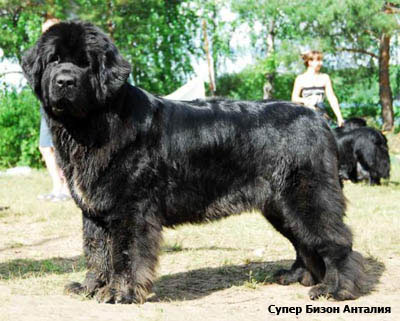 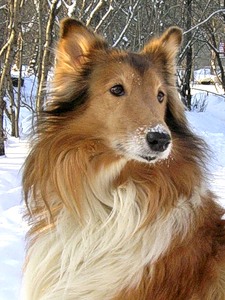 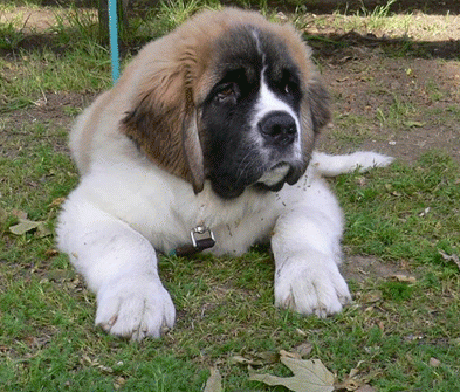 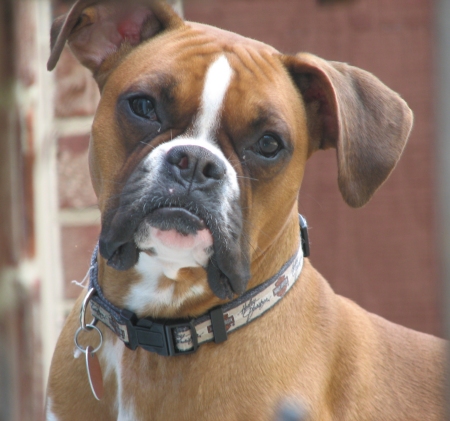 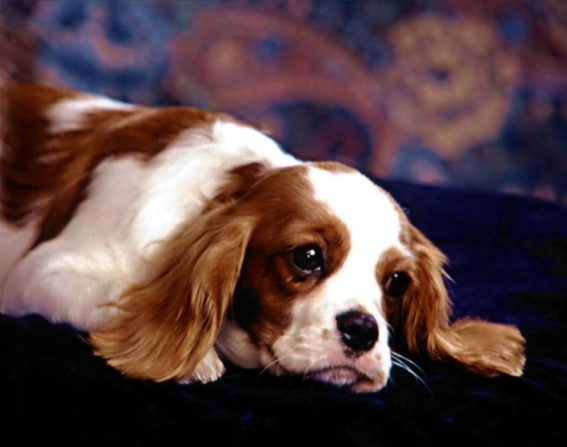 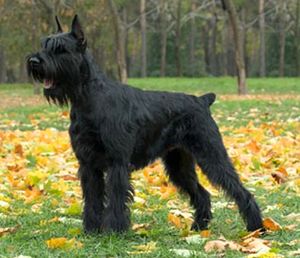 Собаки, которые используются  в официальных медицинских учреждениях, проходят специальный отбор и подготовку, получают соответствующий диплом, подтверждающий их "лечебную" квалификацию. Хвостатый доктор может быть любой породы, даже обыкновенной дворнягой, но все-таки лучшими терапевтами считаются лабрадоры, сенбернары, ньюфаундленды, колли, ризеншнауцеры, боксеры, терьеры и спаниели.
Что лечит  собака?
Собака - прекрасное лекарство против гиподинамии, вызванной малоподвижным образом жизни. 
Оказывает исцеляющий эффект при сердечно -  сосудистых болезнях.
Положительно разрешаются проблемы при заболеваниях дыхательных путей. 
Собака своим феноменальным чутьем находит больные места и согревает их, прислоняясь к ним своим телом, облегчая боль в суставах.
Обычные поглаживания собаки снижают артериальное давление, нормализуют даже работу пищеварительной системы.
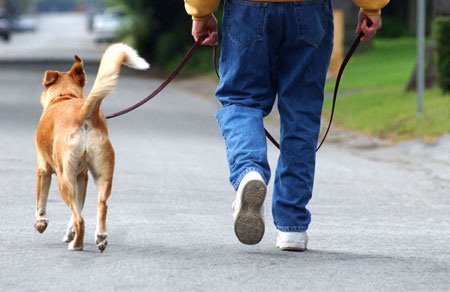 Простое общение человека с собакой уже приносит позитивный лечебный эффект.
Собаке все равно, какой внешности, возраста, социального состояния ее друг. Она известна своей преданностью, поэтому у ее хозяина возникает чувство нужности миру.
      Последствием такого контакта являются радостные эмоции, синдром счастья. Многим достаточно просто видеть дружелюбные глаза собаки, ощущать радость от встречи с ней.
В России иппотерапия (лечение лошадьми) рассматривается как одно из нетрадиционных направлений медицины. Однако этот метод существует и развивается, а специалисты накапливают положительный опыт.
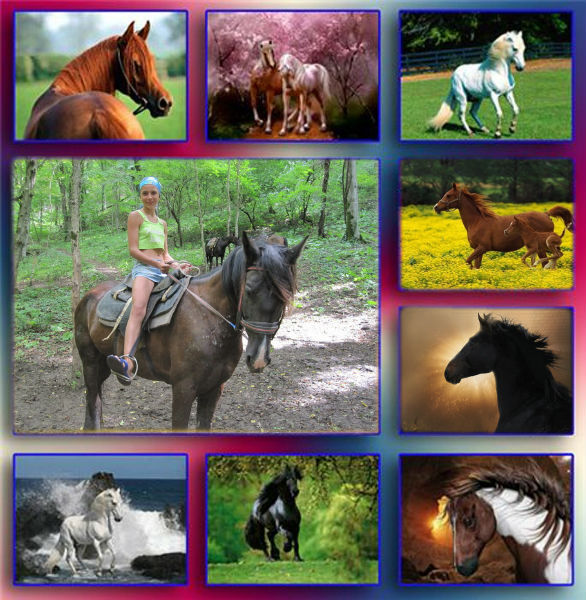 Иппотерапия считается одним из самых перспективных методов лечения инвалидов с детства.
Лошадь для них  - не просто живой тренажер. Для детей-инвалидов, мир которых обычно ограничен собственной квартирой и обществом родителей, общение с лошадью вызывает бурю исцеляющих душу эмоций.
Полезно и детям, и старикам…
Иппотерапией можно заниматься с детьми, начиная с полугодовалого возраста, а можно начинать ездить верхом и тем, кому за 50.
 Работа мышц при езде шагом аналогична быстрой ходьбе, при езде галопом - бегу. Циркуляция крови в организме наездника усиливается в 5-9 раз. Это своеобразное  спасение от последствий сидячего образа жизни,  средство от старости!
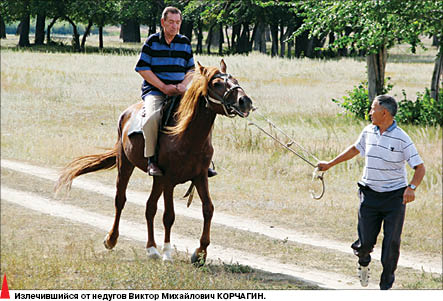 Рекомендую
Если у вас повышенное давление, заболевания сердца, слишком большой вес, начните заниматься верховой ездой. Она исправляет многие проблемы с позвоночником, лечит параличи, дистрофию мышц, приводит в порядок нервы.
В презентации использованы материалы с сайта «Сам себе лекарь. Народная медицина» 
Статья «Фаунотерапия – лечение животными», адрес стр.: http://samsebelekar.ru/publ/narodnye_sredstva_dlja_lechenija/lechenie/faunoterapija_lechenie_zhivotnymi
Работа выполнена КОПЫТОВОЙ ПОЛИНОЙ 8Б кл.МБОУ Гимназия №1 г.Балаково
Руководитель: Железнова Н.Г. – учитель ОЗОЖ
Благодарю за
внимание!
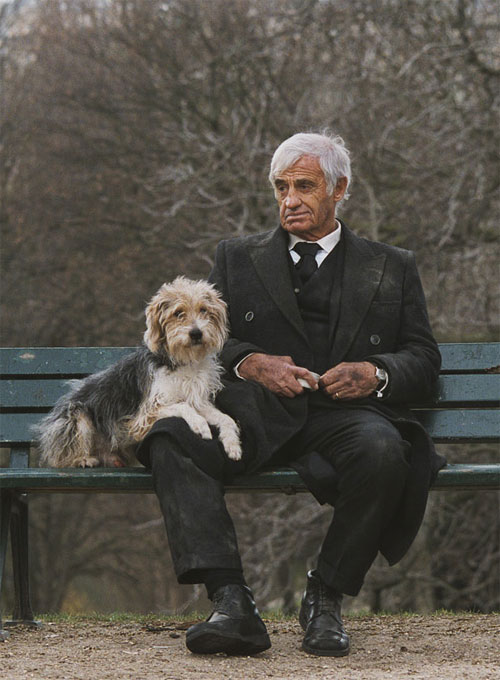